Shree M & N Virani Science College (Autonomous) An affiliated to Saurashtra UniversityDepartment of Industrial Chemistry
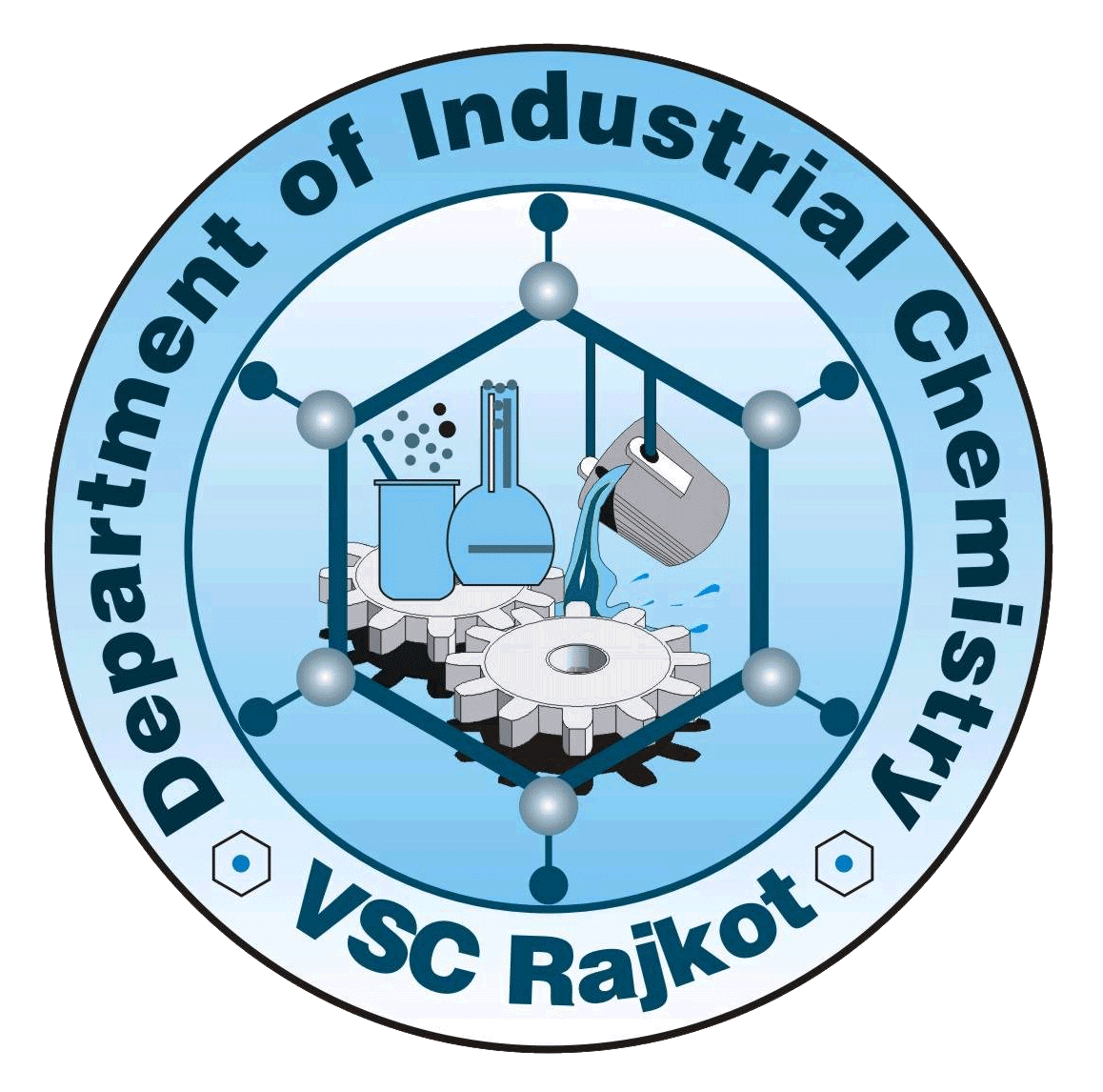 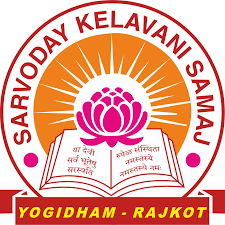 ITPR/ Seminar Presentation
Aarti Drugs Limited



Prepared By,
Rabadiya Pavan M.
19BIC036
Semester:-V
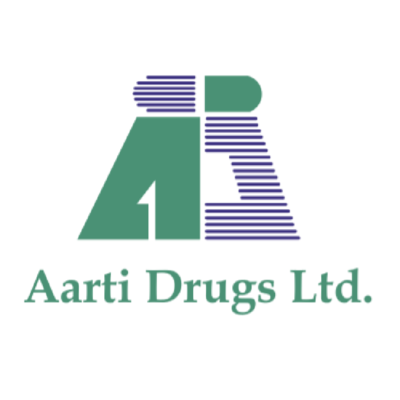 Outline
Introduction 
 Board of Directors 
 Awards & Accolades
 Manufacturing plant 
 Timeline
 Medicine & Uses
 Vision and Mission
Introduction
Aarti Drugs Ltd. was established in the year 1984 in Tarapur. R&D plant of Aarti Drug in Tarapur Maharashtra near MIDC Location. The manufacturing-units of Aarti Drugs Ltd. Are GMP certified. The Company is also in the process of acquiring an ISO 9002 compliance for all its units and one of the units has already been approved.
Board of Director
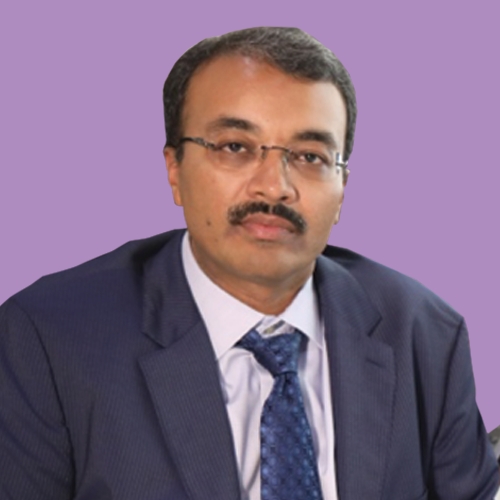 • Shri Prakash M. Patil, 
   Chairmain & CEO
• Rashesh C. Gogri 
   Managing Director
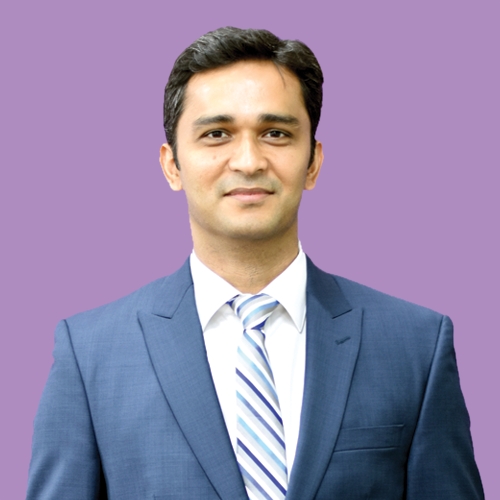 • Ashish P. Patil, 
  Chief Financial Officer
Awards & Accolades
Location
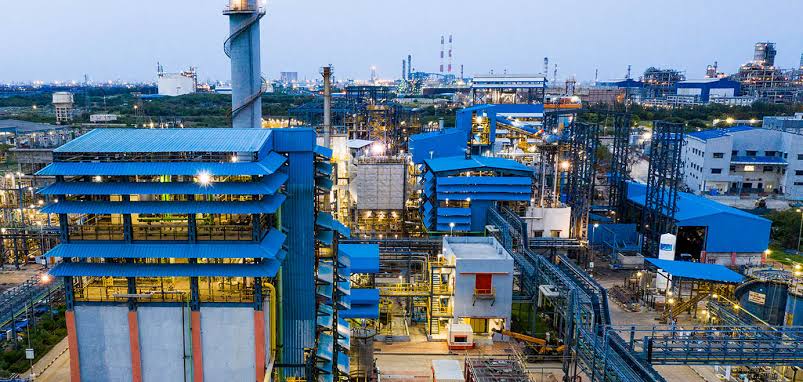 Timeline of Aarti drugs
Medicine & Uses
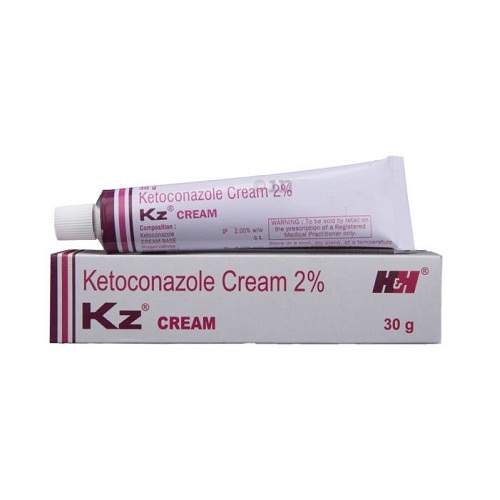 Ketoconazole Cream [Foot, Jock itch, Ringworm, and Certain kinds of Dandruff]
Melformin Hydrochloride  [ Controlling high blood Sugar & Helps Prevent Kidney Damage ]
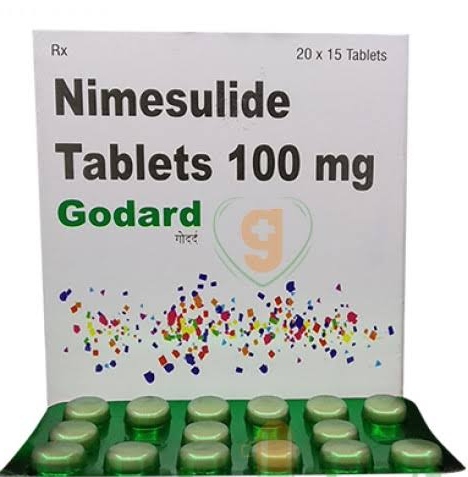 Nimesulide Tablet [ pain relief and for the prevention of fever]
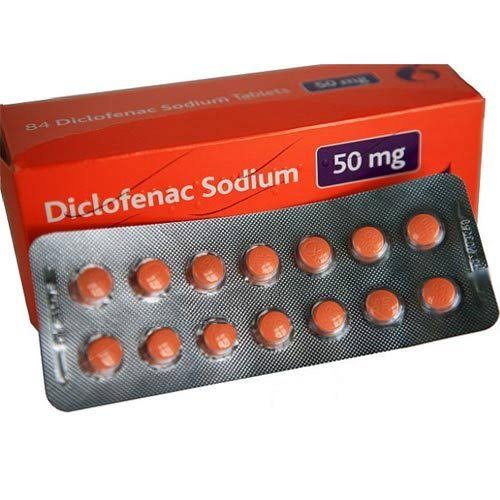 Disclofenac Sodium [ Relieve pain, reduce swelling and ease inflammation]
Tolnaftate Cream [ Treat skin infections ]
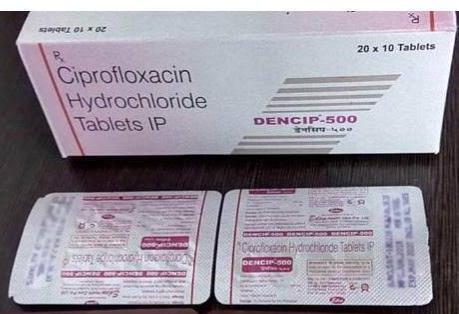 Ciprofloxacin Hydrochloride [Treat  certain infections caused by bacteria such as pneumonia]
Mission
Focus on growth and development of the product. Strive for excellence in customer service, quality and R&D Department.
Vision
We Shall Become The First Choice Vendor Of Bulk Drugs And Achieve A Leadership Position & Assuring consistent quality and timely delivery at Competitive Price.
THANK YOU